Приемы и средства формирования читательской грамотности на уроках физики
Елена Александровна Ананчикова
директор ГУО «Средняя школа № 13 г.Жлобина имени В.В.Гузова»,
учитель физики квалификационной категории «учитель-методист»
2021
Функциональная грамотность
Читательская 
грамотность
Естественно-научная
 грамотность
Финансовая 
грамотность
1
4
5
3
2
Математическая 
грамотность
Компьютерная
грамотность
Образовательный стандарт
Предметные результаты
Личностные результаты
Метапредметные 
   результаты
Достижение выпускниками уровня функциональной грамотности, необходимой в современном обществе, как по математическому и естественнонаучному, так и гуманитарному, и социокультурному направлениям, овладение общими умениями, навыками, способами деятельности, компетенциями, необходимыми для социализации,
осознанного и ответственного выбора жизненного и профессионального пути.
[Speaker Notes: Научить учащихся чему=то можно только через это же]
Тексты физического содержания
Тексты с описанием физических явлений или процессов, встречающихся в природе или повседневной жизни
Тексты с описанием наблюдений или опытов
Тексты общекультурного содержания (основы
 миропонимания, история физики и техники и т.д.)
Сюжетные, контекстные текстовые задачи
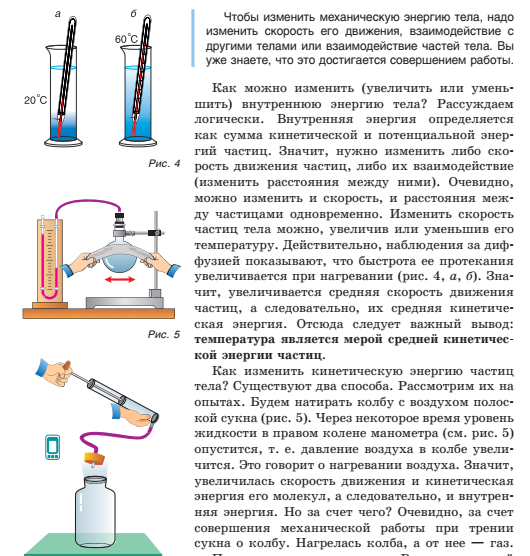 Умение понимания естественно-научного текста
Включает:
Техники и принципы понимания текста (смысловое чтение и т .д.)
Психологические средства (психодидактика)
Вопросно-ответные методики
Логические средства
Семиотические средства
Контекстный метод
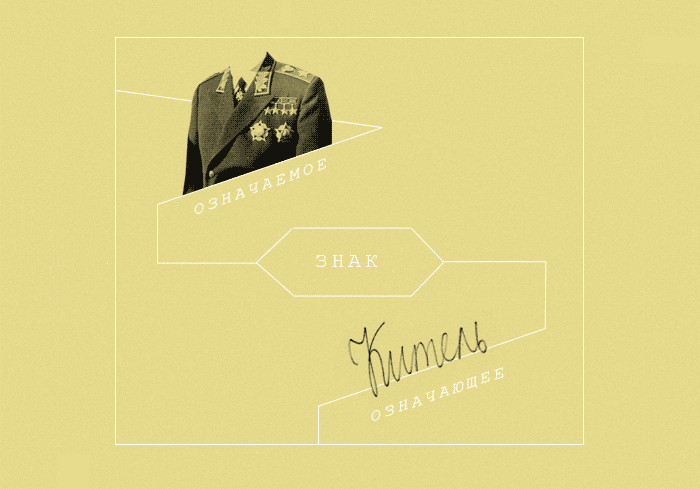 [Speaker Notes: Предмет изучения семиотики — знаки и знаковые системы. Так знак наделяет вещь атрибутом существования. "Семиотизация"  — явление, при котором обозначающие знаки выходят на первый план, а физические референты уходят на второй план, а позже могут вовсе исчезнуть. а. Поэтому механизм анализа сводится, по сути дела, к тому, чтобы: – найти знаки, – определить характер их группировки: со- и противопоставление, – выявить значение как отдельных знаков, так и их группировки.]
Этапы в формировании умения работать с книгой
уметь находить в тексте естественнонаучного содержания ответы на вопросы, 
работать с таблицами, графиками, рисунками, извлекать содержащуюся в них информацию.
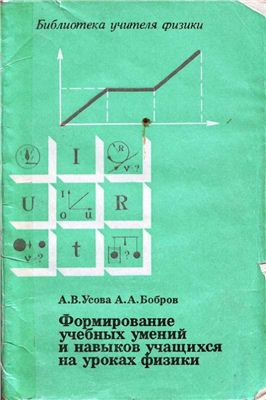 7 класс
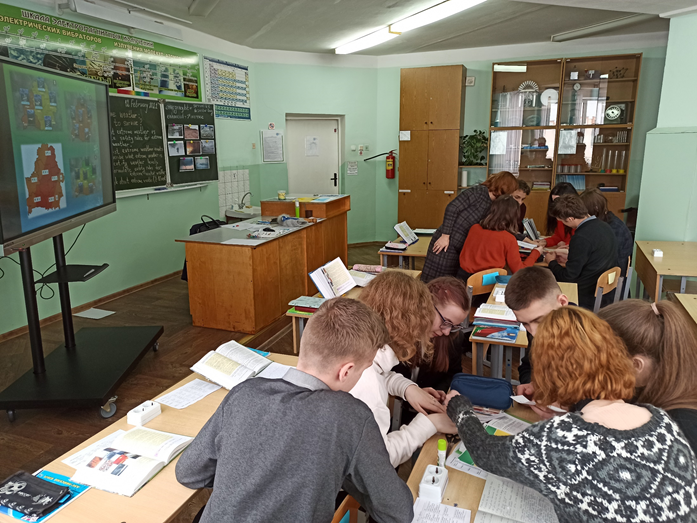 Инсерт
ИНСЕРТ –в переводе с английского означает: интерактивная система записи для эффективного чтения и размышления с использованием условных обозначений:
 «!» - помечается то, что уже известно, 
«-» - помечается то, с чем не согласен учащийся, 
«+» - помечается то, что является для учащегося интересно,
 «?» - то, что неясно и возникло желание узнать больше.
А затем учащийся систематизирует материал в таблицу.
Психодидактика. Таблица ДЭЗ
[Speaker Notes: Умение находить главное, отвечать на вопросы, формулировать вопросы. Организация]
Таблица , в которой соотнесены различные вопросы и мыслительные операции, активизируемые этими вопросам (по Д. Халперну)
Таблица – как прием эффективного чтения учебного текста
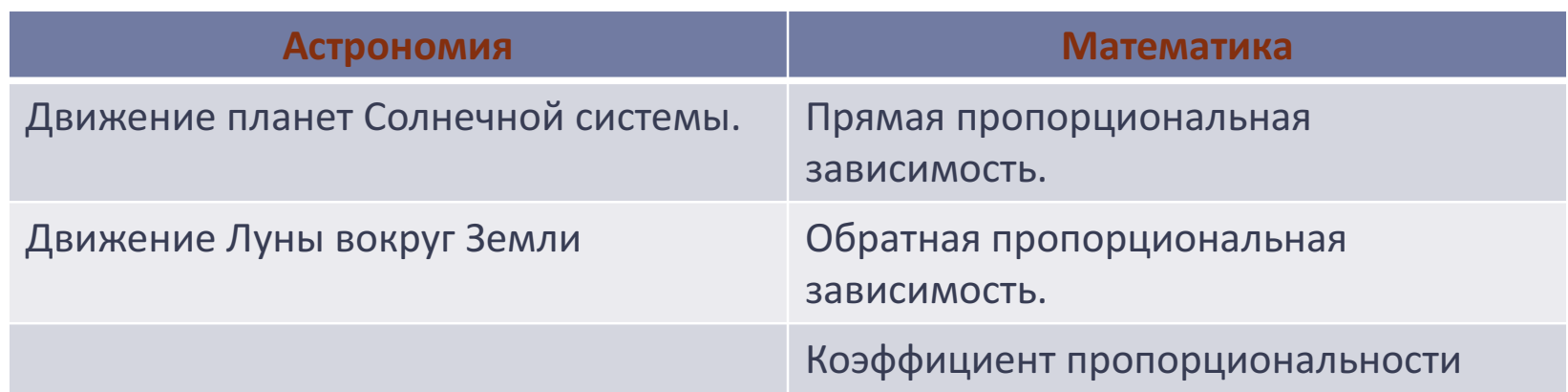 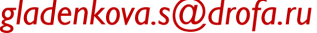 Работа с информацией
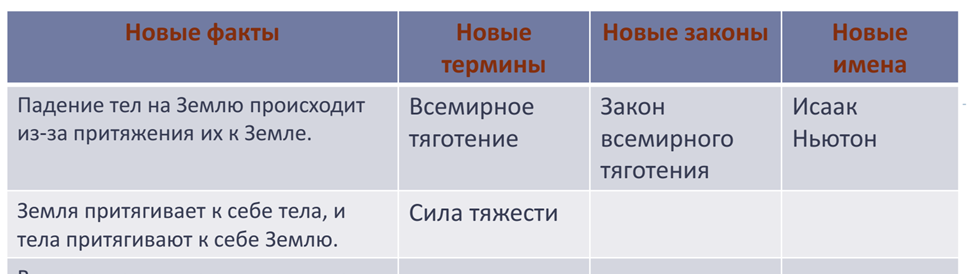 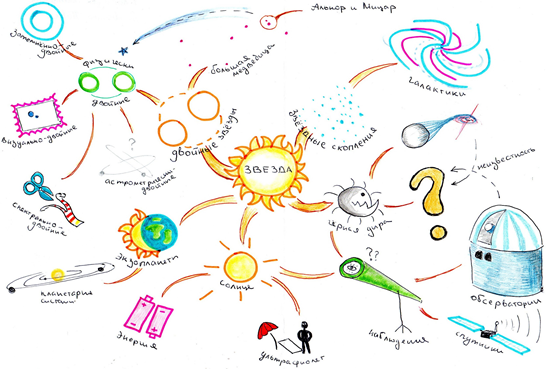 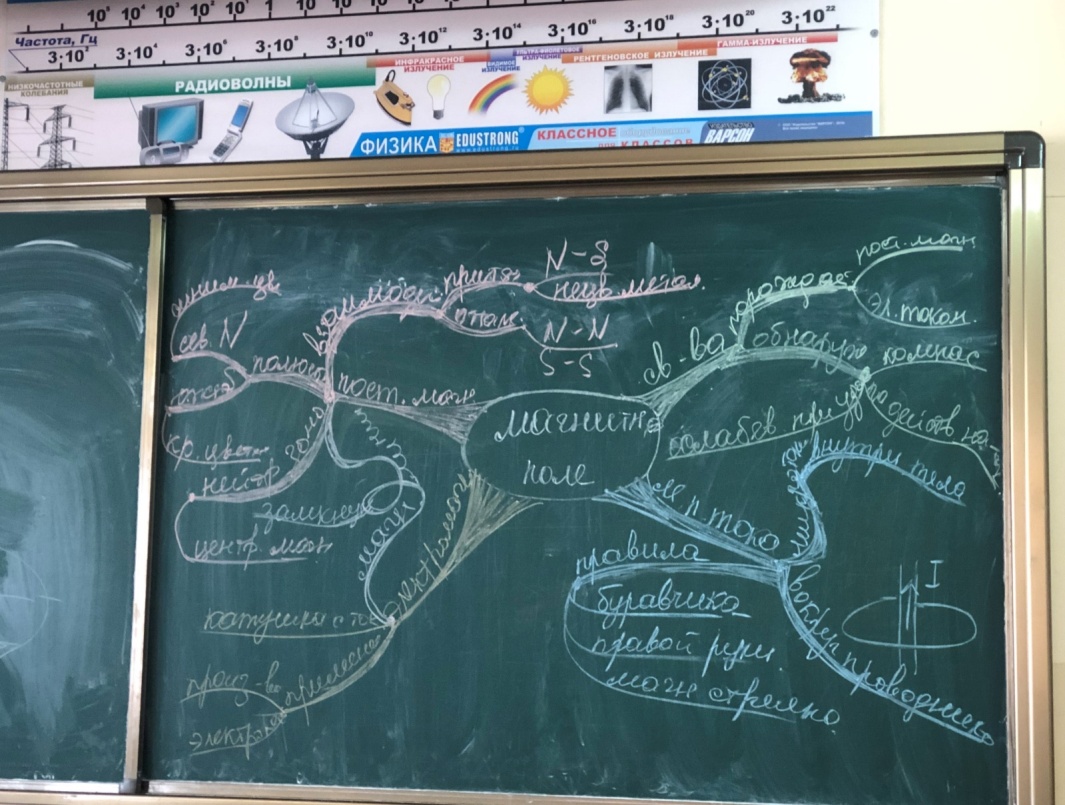 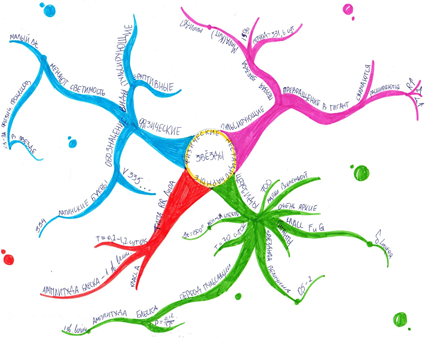 Схемы , кластеры, ЛСМ
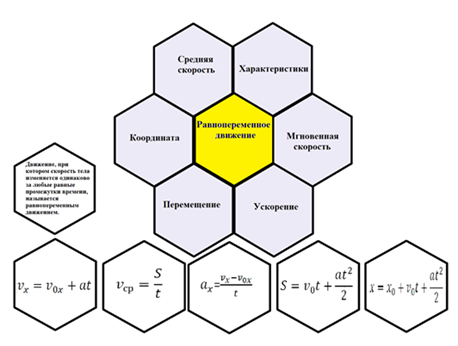 Соотнеси схему с текстом учебника, назови схему
Заполни блоки схемы
Дополни схему
«Прочитай» схему 
Составь схему текста
Дополни связи
Накопление фактов
Выдвижение гипотезы
наблюдение
Закон
Для чего и Где использовать 6-УО
Критическое мышление
Смысловое чтение
Развитие мышления (логика, анализ, классификация, систематизация)
Эмоциональная отзывчивость
Креативность
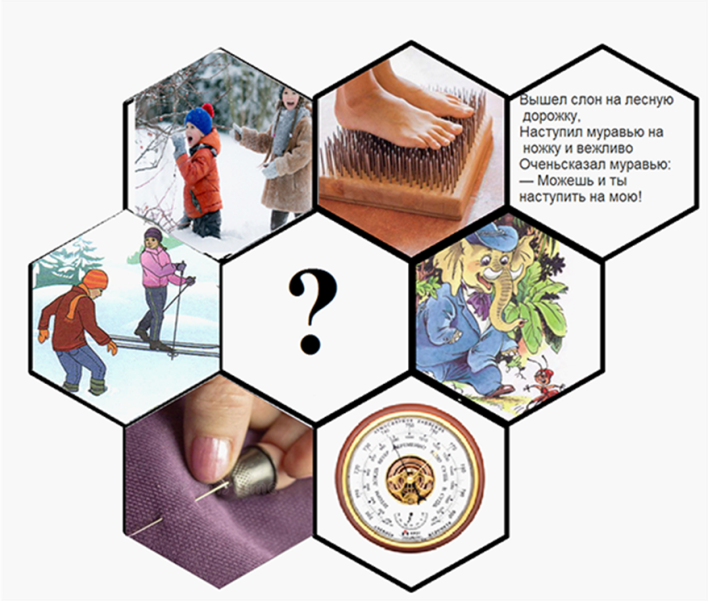 Скрытые данные или подтекст?
В сосуде, из которого быстро откачивают воздух, находится вода массой m при температуре 0 С. В результате  интенсивного испарения происходит замерзание воды. Какая часть первоначальной массы воды обратилась в лед? (Лукашик В.И)
 ( энергия, которая необходима для образования пара, может быть получена за счет энергии, выделившейся при замораживании воды)
Снаряд массой 20 кг, летевший горизонтально со скоростью 50 м/с, попадает в платформу с песком и застревает в песке. С какой скоростью начнет двигаться платформа, если её масса 10 т? (Бендриков Г.)
Кодирование информации
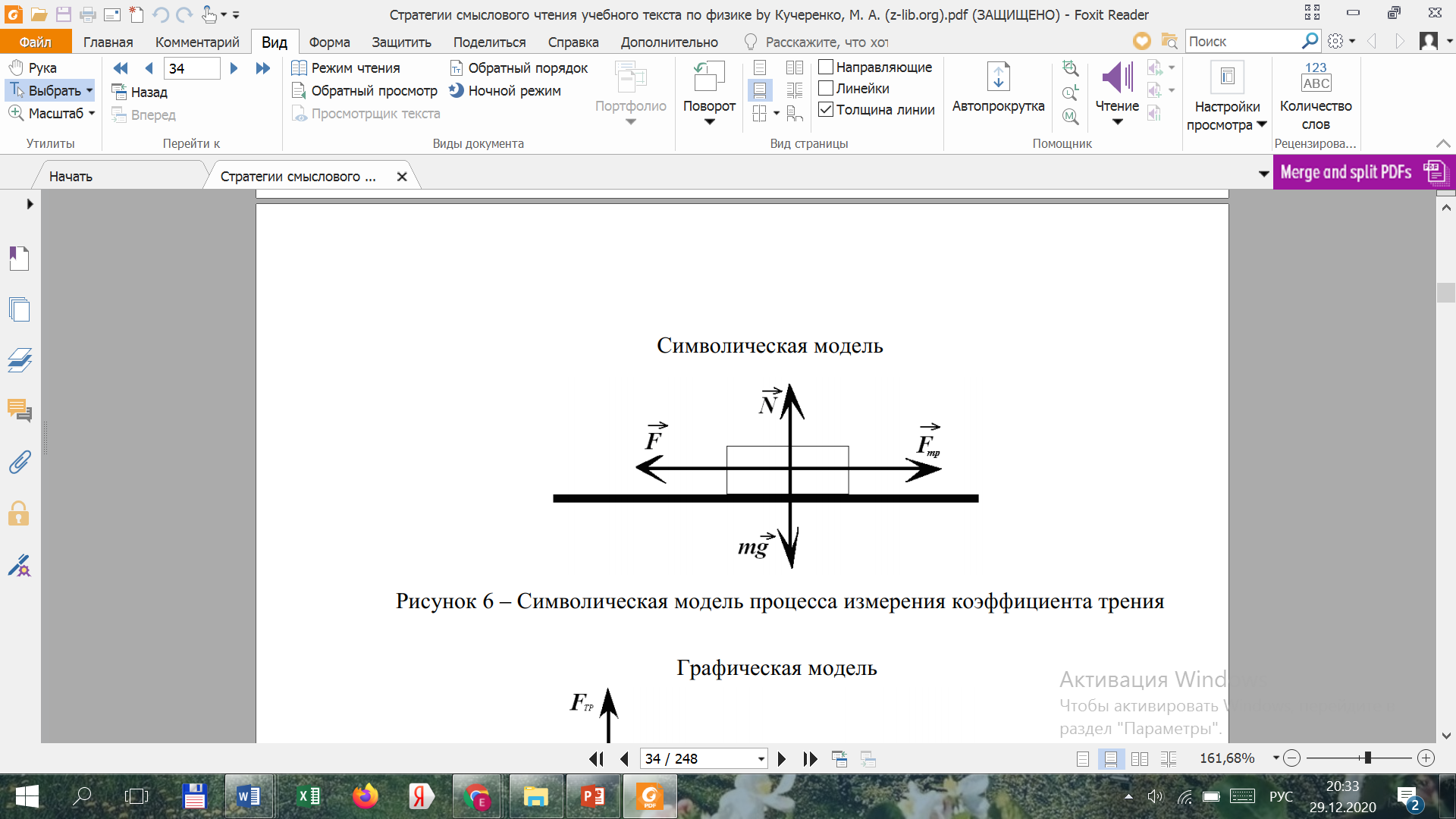 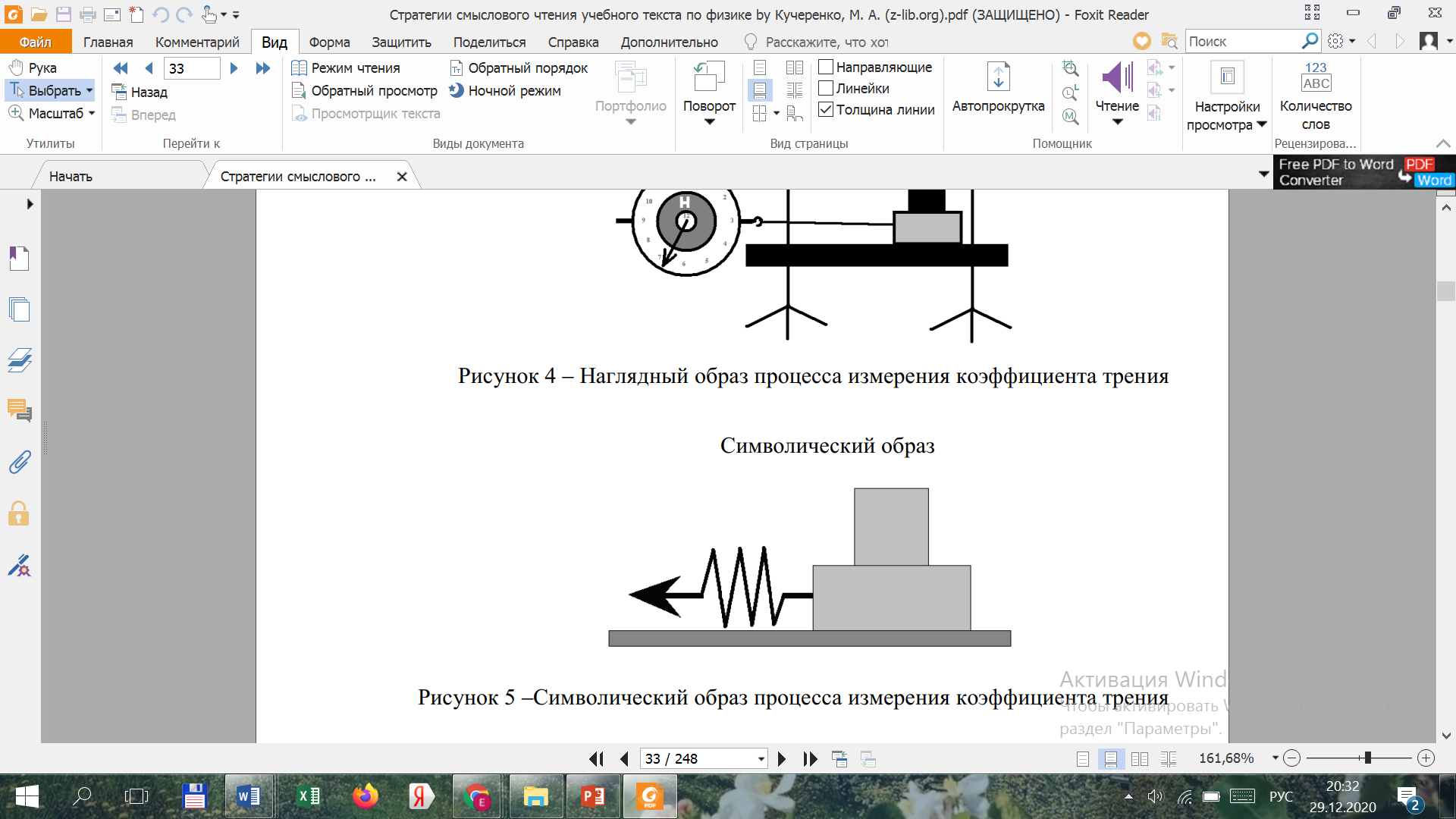 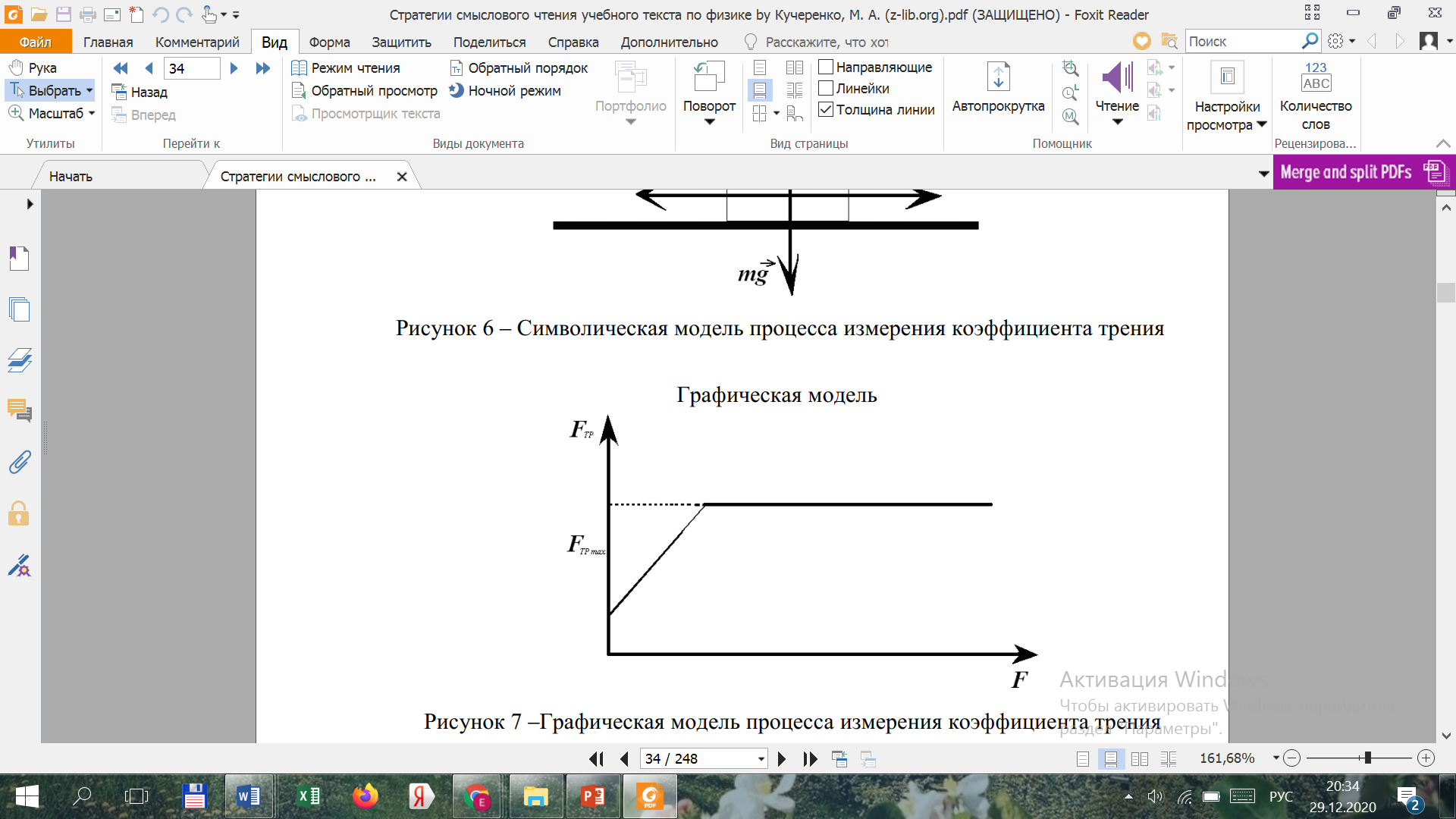 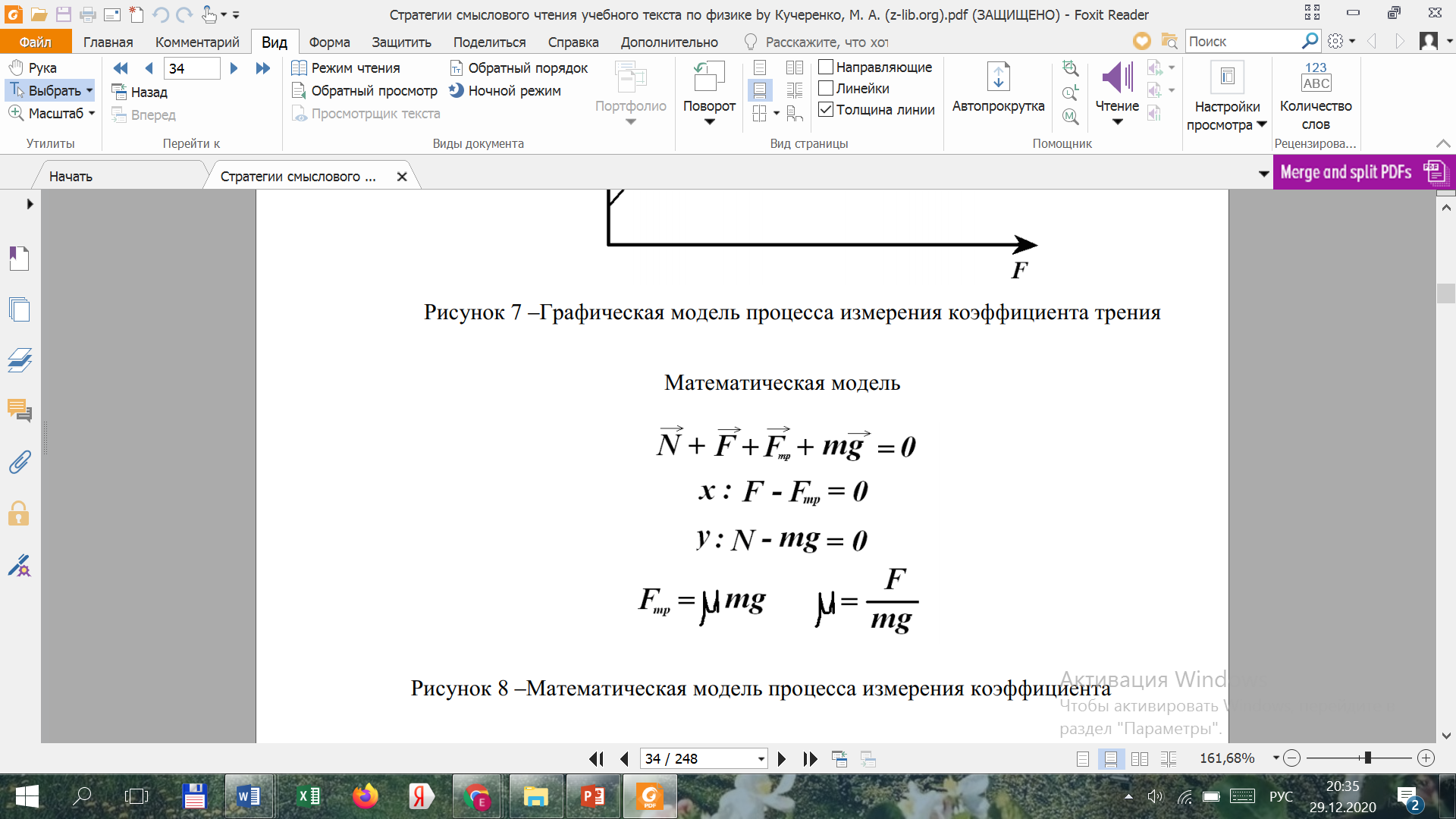 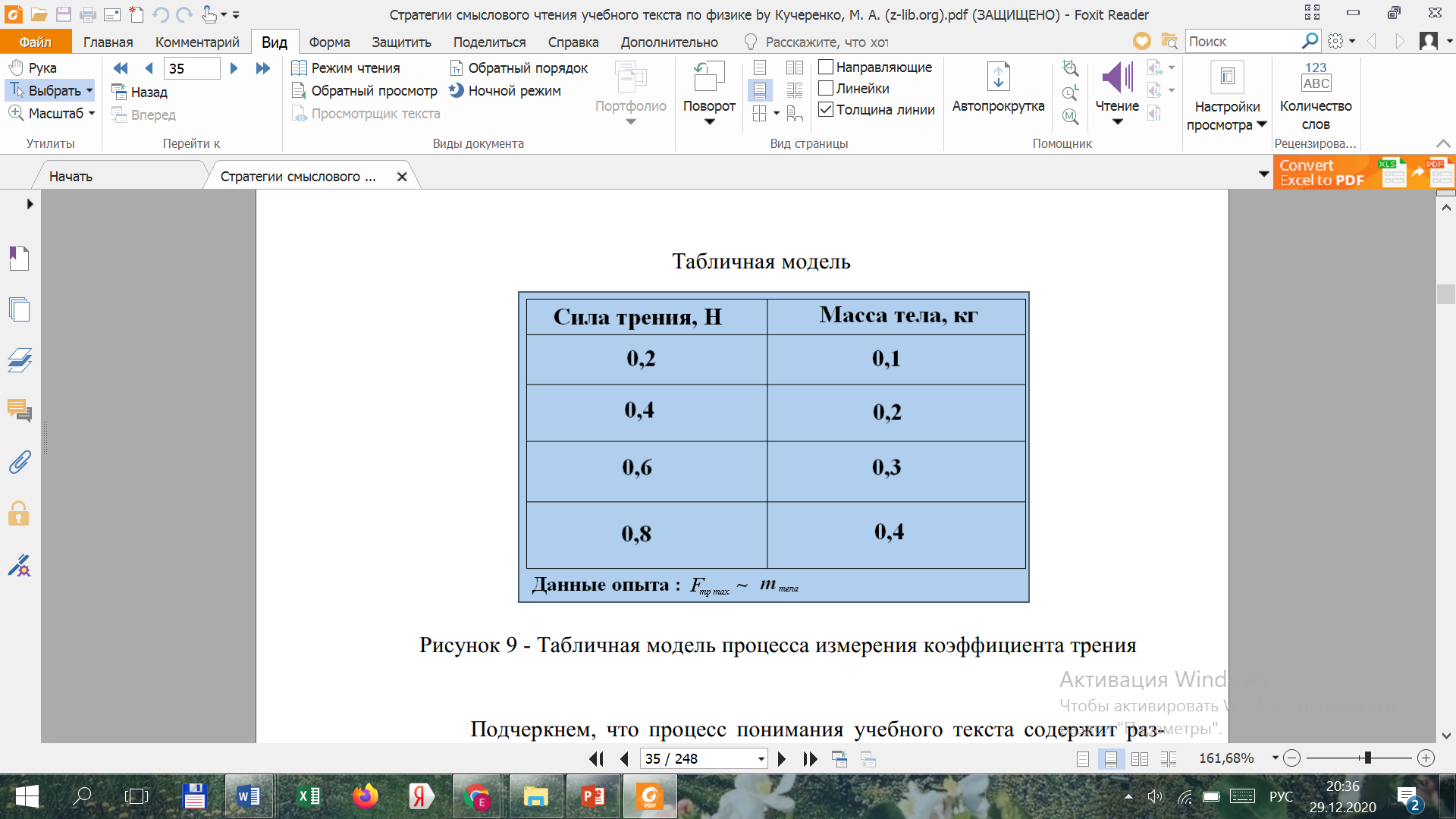 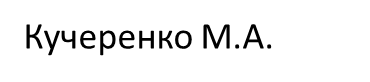 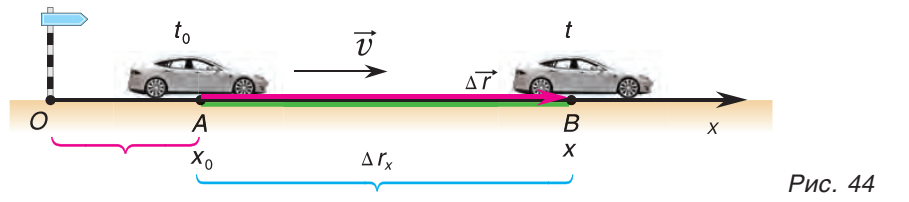 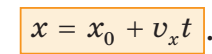 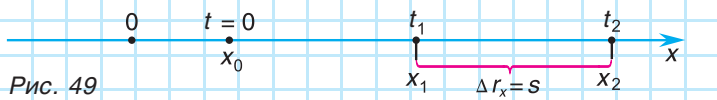 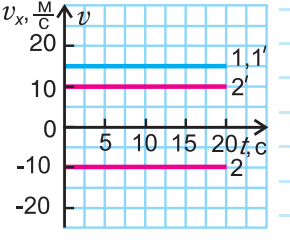 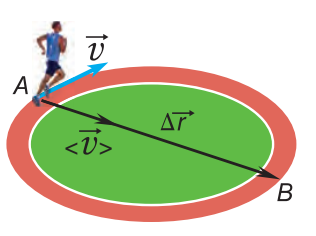 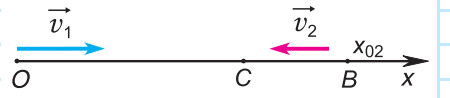 Читательская грамотность как базовый элемент ФГ